Centre for Technical Textiles
SUSTAINABLE MATERIALS RESEARCH GROUP
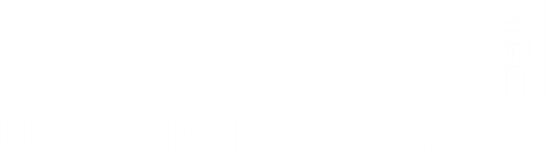 Sustainability Challenges of the Textile & Dyeing Industries – opportunities for innovation
Dr. Richard Blackburn
Sustainable Materials Research Group
University of Leeds
      @RichardBlackb18
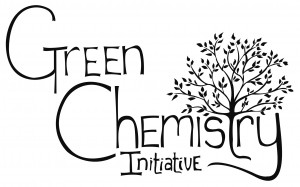 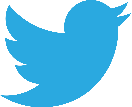 Necessity forSustainable Products
2012 - world population 7 billion
2050 - expected to rise to over 9 billion
Increases demand
food, energy, water, resources, chemicals
Increases environmental burden
pollution 
depletion of finite non-renewableresources (e.g. fossil fuels)

Synthetic chemical products and processes afford a significant improvement in quality of life
Growing middle class want these consumer products too
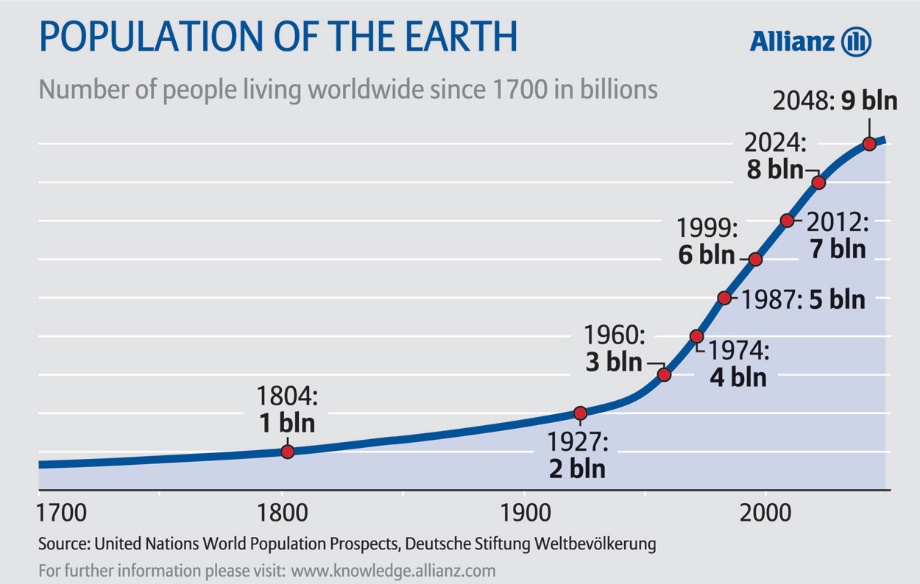 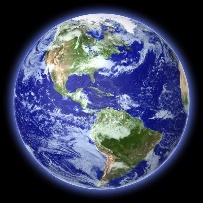 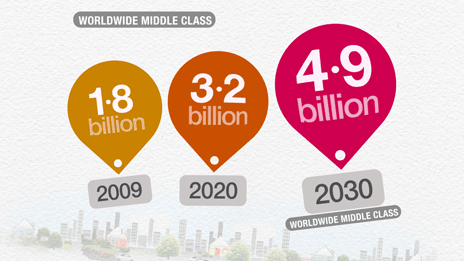 Synthetic fibre revolution
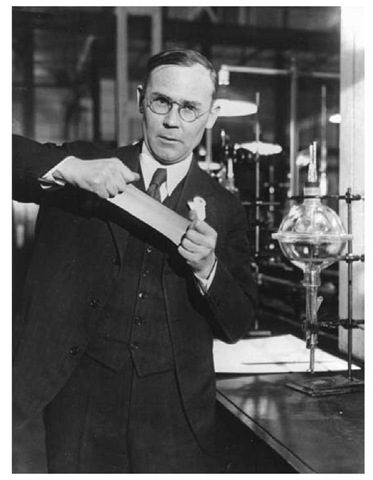 20th Century polymers
nylon, 1935
polyurethane, 1937
polyester
Terylene, 1941
Dacron, 1946
acrylic, 1944
polypropylene and HDPE,1951
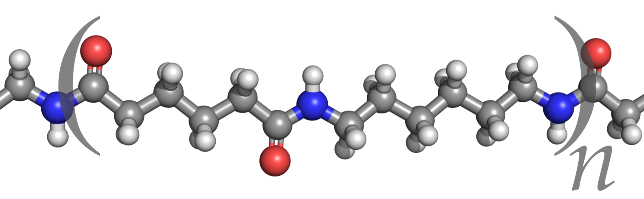 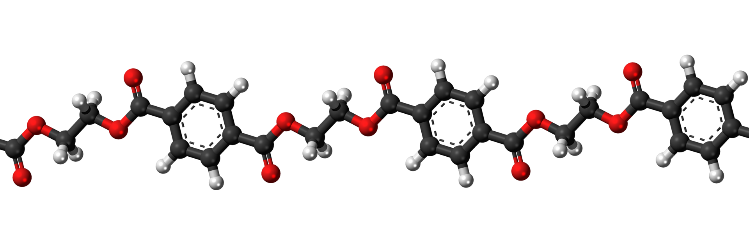 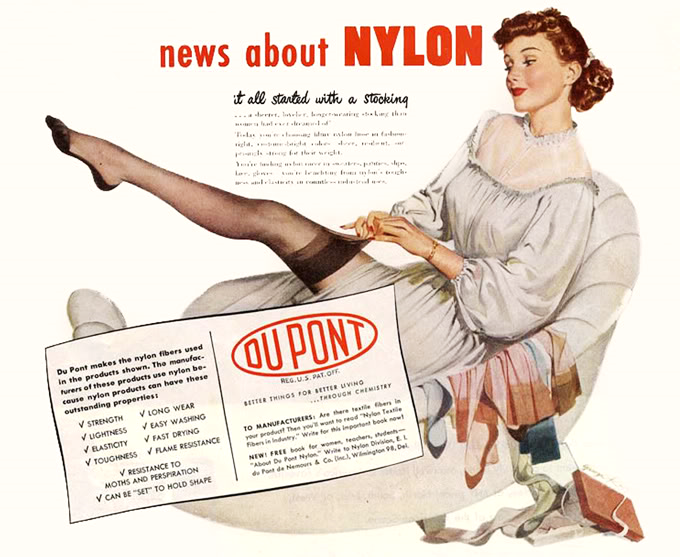 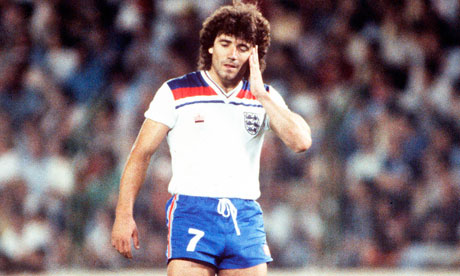 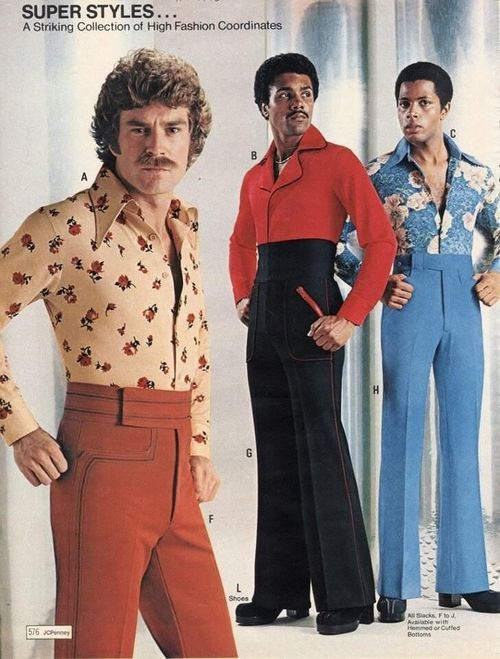 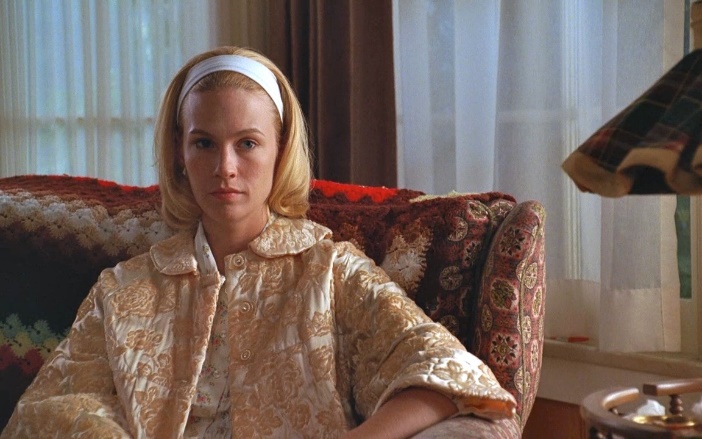 [Speaker Notes: Many new polymers invented in 20th Century
Wallace Carothers and DuPont: nylon, 1935
Bayer: polyurethane, 1937
Whinfield, Dickson, Birtwhistle and Ritchie (ICI): first polyester fibre (Terylene), 1941
DuPont: acrylic, 1944
DuPont: Dacron (polyester), 1946
Banks and Hogan: polypropylene and high density polyethylene, 1951
Non-degradable and non-renewable
Their use increases oil consumption significantly
Polyester now has the highest consumption of all fibres
At the current rate of consumption, fossil fuels expected to last for another 50-60 years]
Synthetic fibresustainability challenges
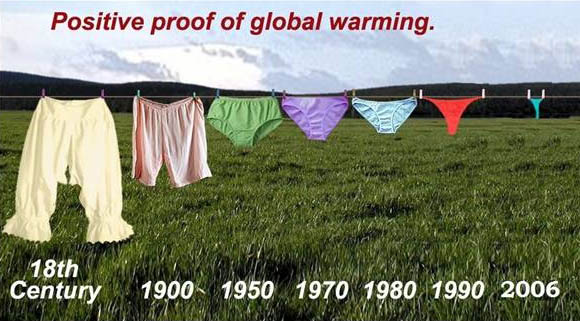 Non-degradable
Non-renewable
Increases oil consumption
Contribution to anthropogenicGHGs
Significant oil supply issues
But, polyester highest share oftextile market (>50m tpa)
Raw materials for fibresmust change
Recyclable – mechanical or chemical?
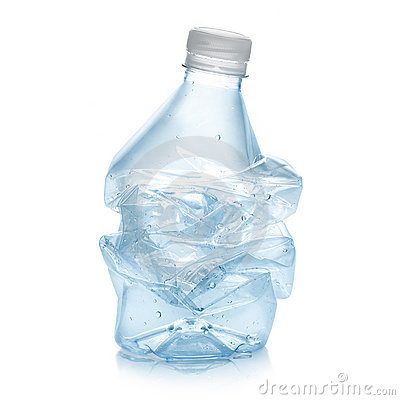 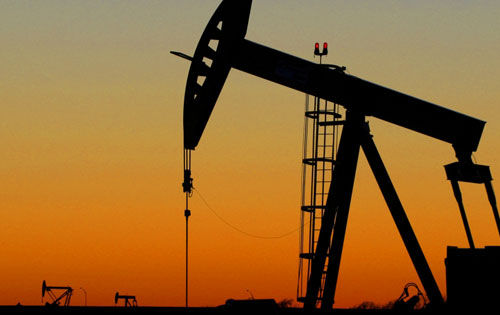 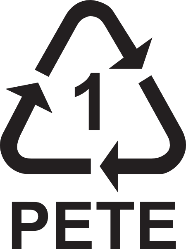 [Speaker Notes: Many new polymers invented in 20th Century
Wallace Carothers and DuPont: nylon, 1935
Bayer: polyurethane, 1937
Whinfield, Dickson, Birtwhistle and Ritchie (ICI): first polyester fibre (Terylene), 1941
DuPont: acrylic, 1944
DuPont: Dacron (polyester), 1946
Banks and Hogan: polypropylene and high density polyethylene, 1951
Non-degradable and non-renewable
Their use increases oil consumption significantly
Polyester now has the highest consumption of all fibres
At the current rate of consumption, fossil fuels expected to last for another 50-60 years]
Definition of Sustainability
E
N
V
I
R
O
N
M
E
N
T
E
C
O
N
O
M
Y
S
O
C
I
E
T
Y
Sustainability considerations
RAW MATERIALS
ENERGY
WATER
EMISSIONS
Public perception
Demand (and rejection) for consumer products can be driven by the public and the media
“Biodegradable”, “Natural”, “Organic”
perceived by the public to be good for the environment
“Synthetic”, “Non-organic”, “GM”
perceived by the public to be bad for the environment
“Chemistry”
Public perception of science…
Do the public understand what “Sustainable” means?
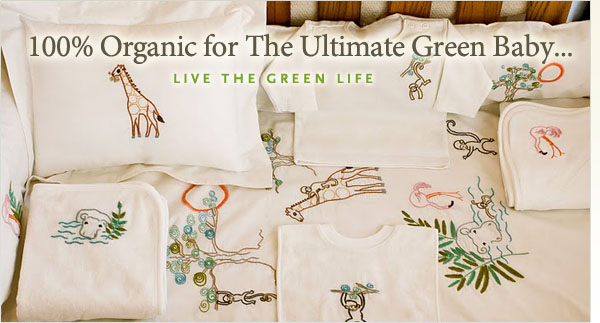 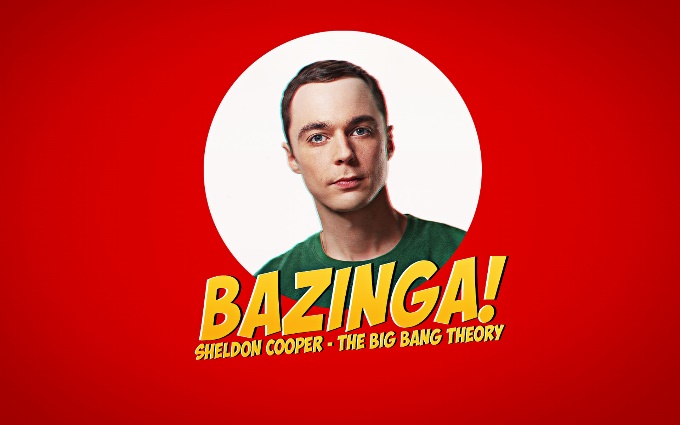 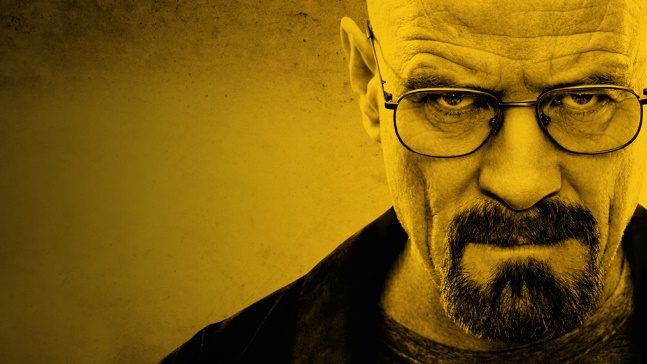 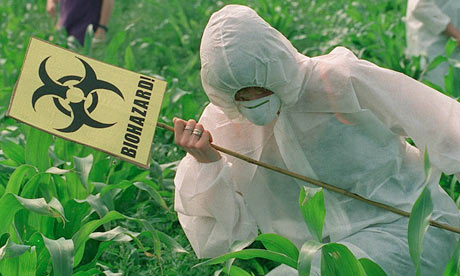 Physics
Chemistry
[Speaker Notes: Some industries use this to their advantage
Something purported as ‘green’ is often not so in reality]
Ideal sustainable product
Provide an equivalent function to the product it replaces
Performs as well as or better than the existing product
Be available at a competitive or lower price
Have a minimum environmental footprint for all the processes involved
Be manufactured from renewable resources
Use only ingredients that are safe to both humans and the environment
No negative impact on food supply or water
RØADMAP TO ZERO DISCHARGE OF HAZARDOUS CHEMICALS (ZDHC)
Has involved stakeholders in development
Provides training to industry
Looks at hazards in the manufacturing supply chain, not just final products
Tests final textile products
But in the manufacturing supply chain it is largely based on a chemical inventory approach (overlooks impurities and by-products in chemical used)
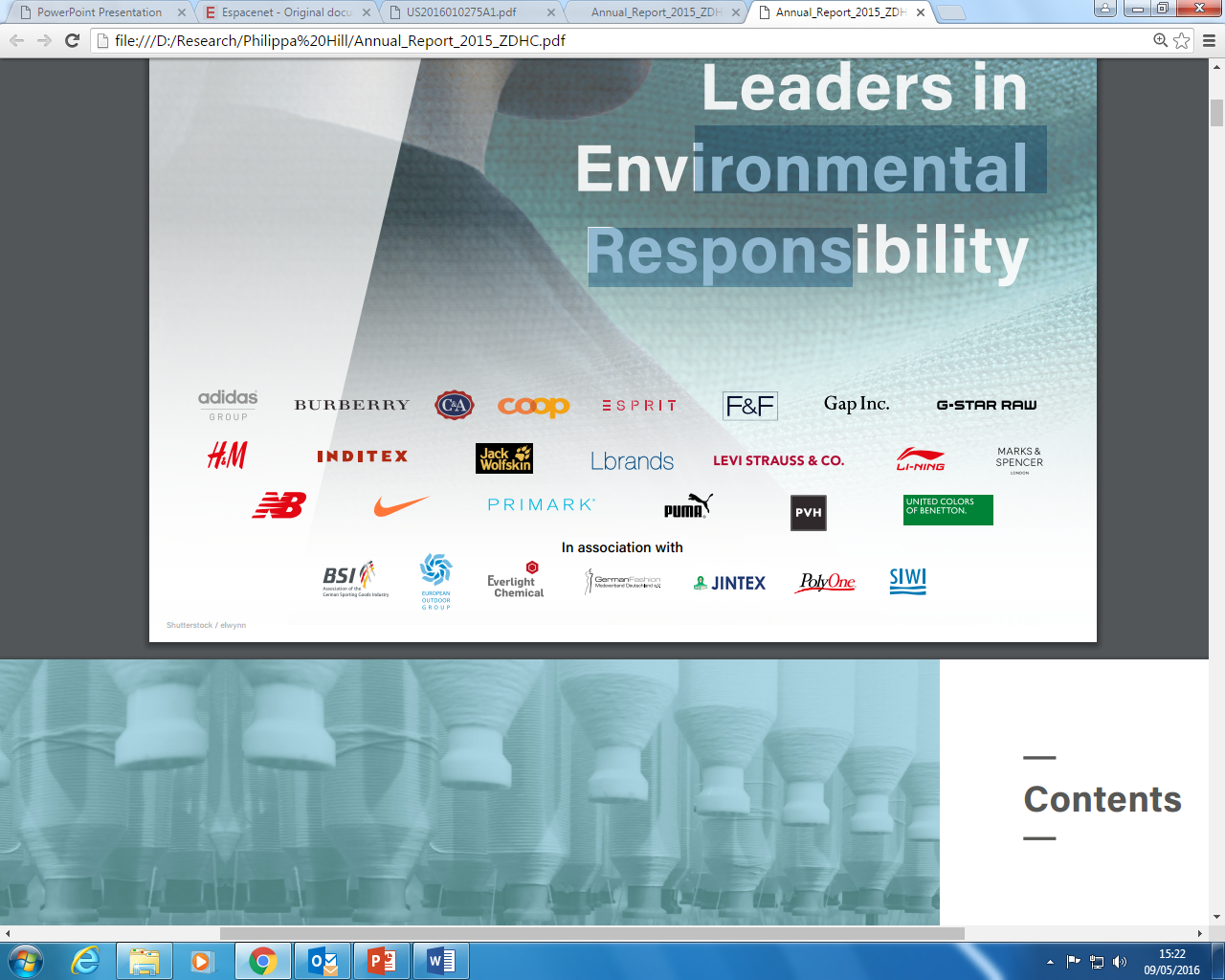 RØADMAP TO ZERO DISCHARGE OF HAZARDOUS CHEMICALS (ZDHC)
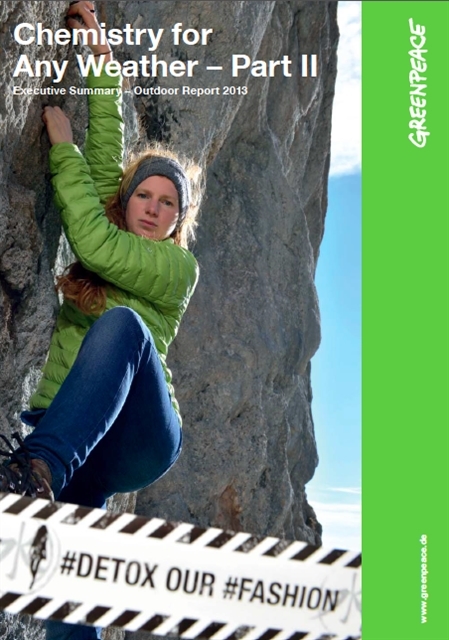 Does not actually eliminate substances of concern to zero concentrations, but restricts to a limit of n ppm
Does not cover a wide range of chemicals on its MRSL
Only chemicals with very low limits are PFOA and PFOS at 2 ppm
Is the focus on these chemistries influenced by Greenpeace (Chemistry for any weather, October 2012)?
Creditable to reduce levels of PFOA and PFOS, but there is more concerning chemistry issues in the textile industry
Textile dyeing processes
Traditional dyeing processes use 5.8 trillion litres water p.a.
~3.7 billion Olympic swimming pools
10-20% dye remains after dyeing (plus other chemicals), leaving potential for wastewater pollution
One fifth of the world's industrial water pollution (World Bank)
391 billion kWh energy for dyeing processes
Innovative technologies needed to reduce, or eliminate, water, energy and auxiliary chemicals in dyeing
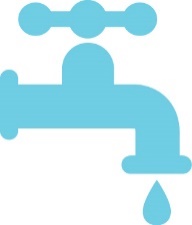 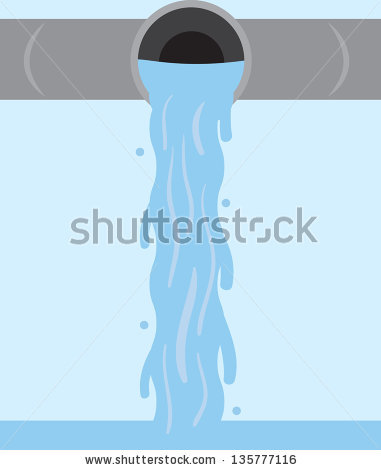 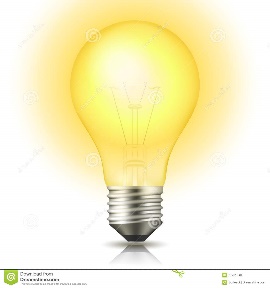 Treatment of textiledyeing effluent
Wastewater discharged from dyeing processes one of biggest contributors to textile effluent
Mainly residual dyes and auxiliary chemicals
>50,000 tpa dye discharged into effluent
Treatment of textiledyeing effluent
Dyeing effluent in a watercourse aesthetically undesirable, but has a more serious environmental impact
High BOD combined with spectral absorption of dye
Can affect photosynthetic processes
Reduction in O2 levels in the water → suffocation of aquatic flora and fauna
Dyestuffs may be also have aquatic toxicity(metals, AOX)
Several methods developed to remove colour from dyehouse effluent
Varying in effectiveness, economic cost, and environmental impact (of the treatment process itself)
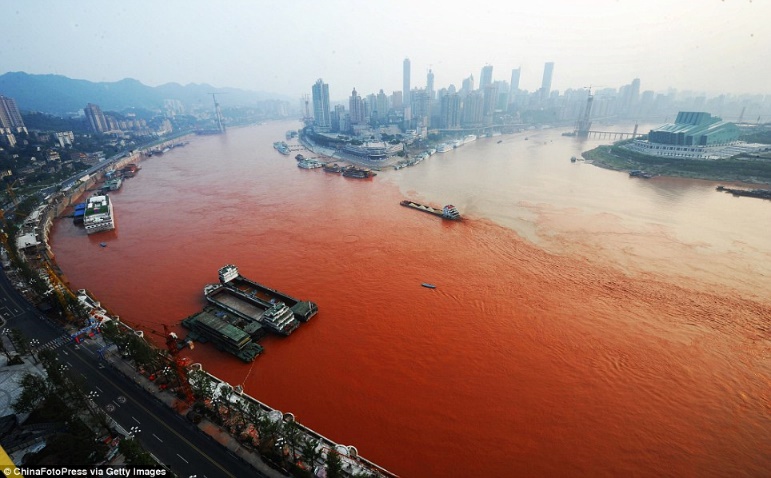 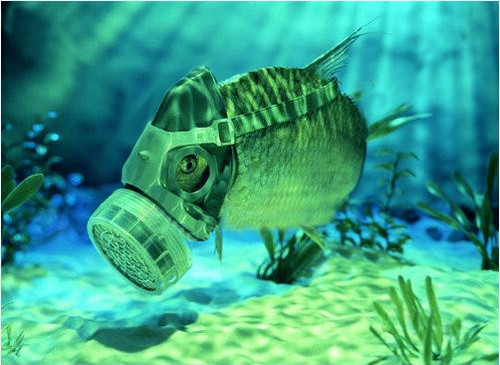 Blackburn RS, Environ. Sci. Technol. 2004, 38, 4905.
Polyester dyeing process
Hydrophobic fibre dyed with hydrophobic disperse dye
Traditional aqueous process requires dispersing agents/surfactants and high temperatures (typically 130 °C) under pressure
Other dyeing auxiliaries often required
Large amount of waste dye left over in effluent
Surface dye removed with surfactants and/or reducing agents
Innovation in scCO2 dyeing to completely change polyester dyeing process
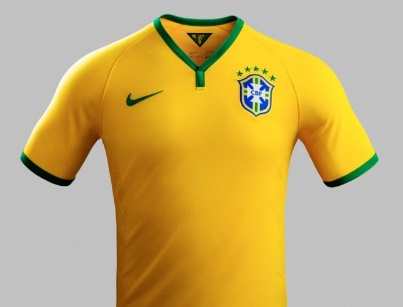 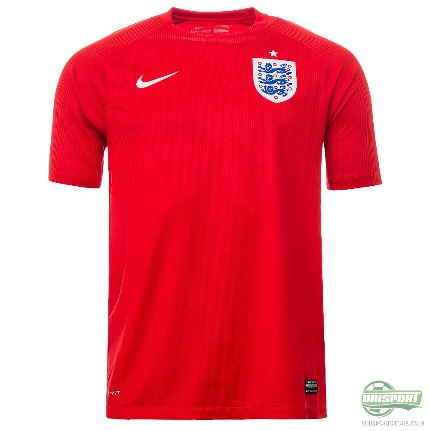 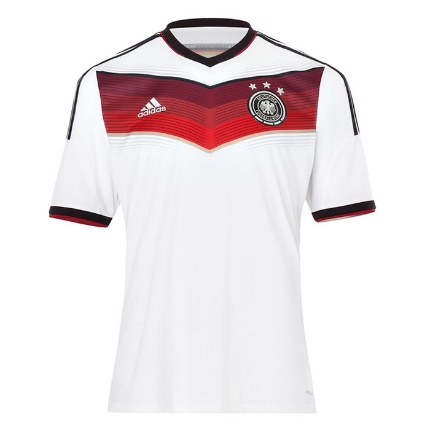 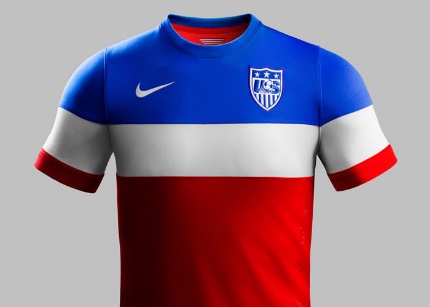 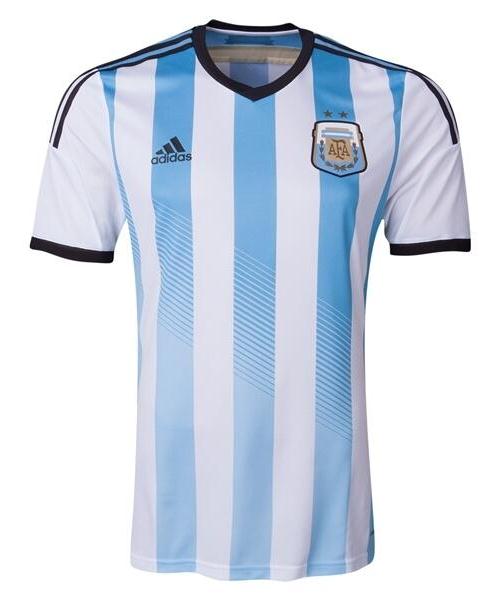 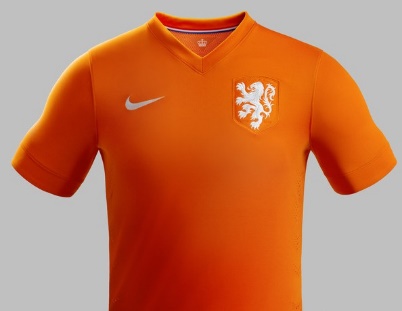 scCO2 dyeing - timeline
Process further developed by Knittel et al.
1992
Dyeing of modified cotton in scCO2 at Univ of Leeds
1998
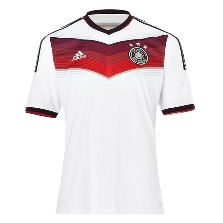 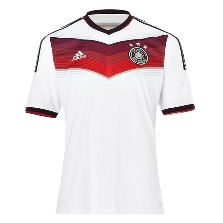 1988
Schollmeyer et al. patent scCO2 dyeing of polyester
1995
Pilot scale dyeing of polyester up to 30 L (Bach et al.)
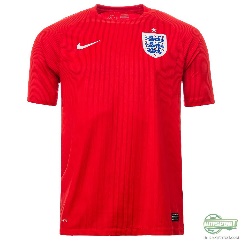 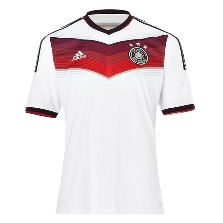 Abel Kirui wins silver in London 2012 Marathon singlet in dyed using DyeCoo process
2012
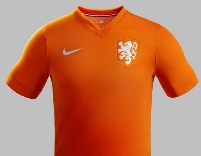 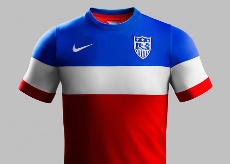 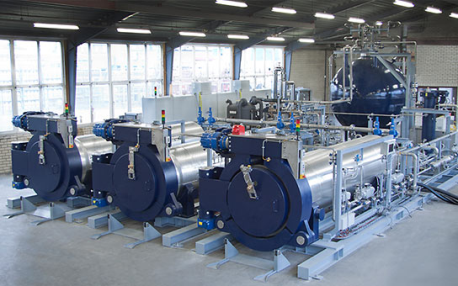 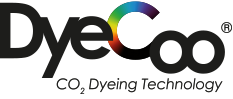 2010
DyeCoo deliver first industrial-scale scCO2 dyeing machine to factory in Thailand
2013
Nike opens dedicated waterless dyeing factory in Taiwan
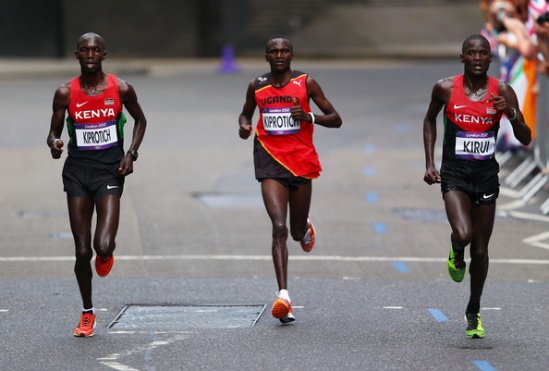 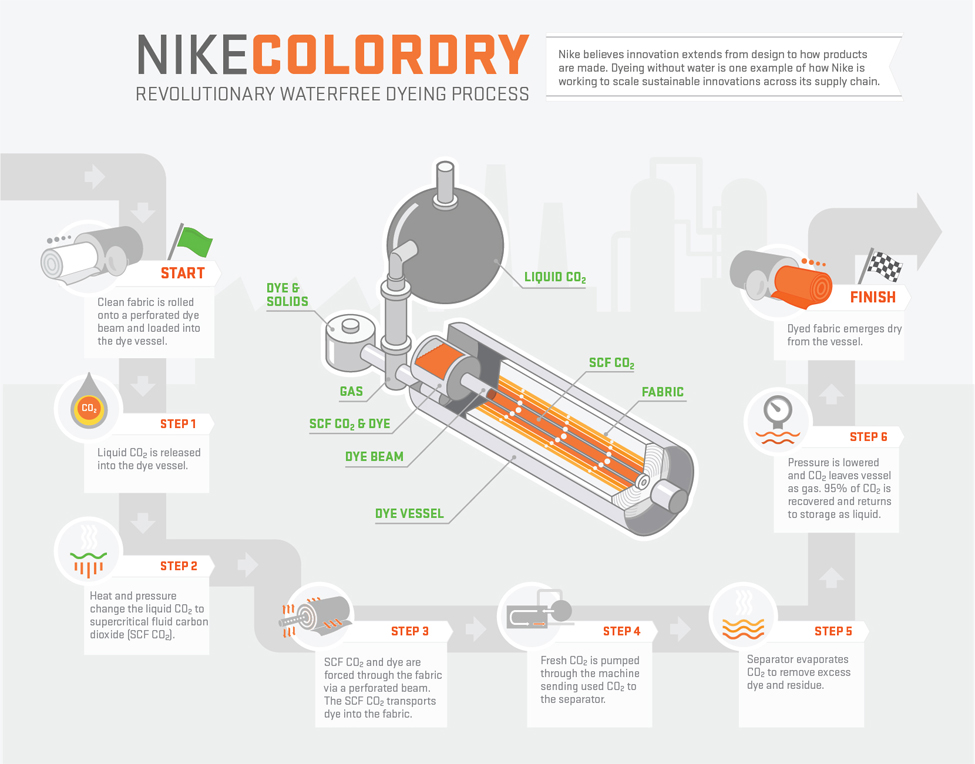 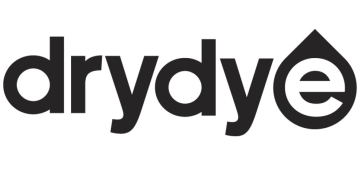 scCO2 dyeing
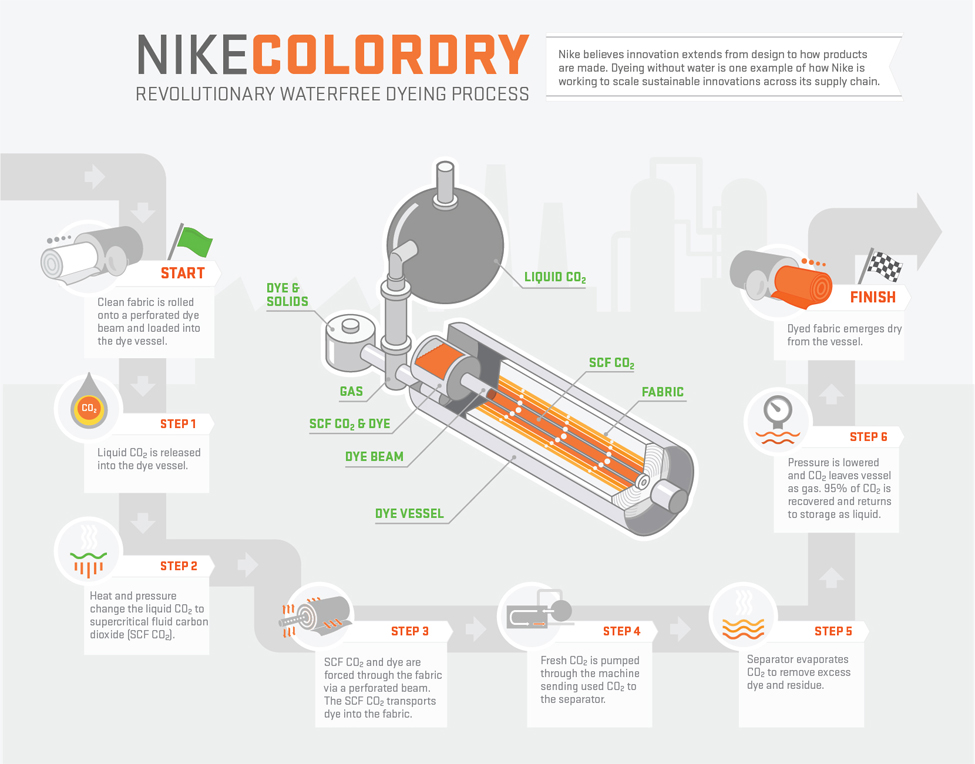 START
Fabric loaded
FINISH
Dyed fabric
STEP 1
Liquid CO2 released into dyeing vessel
STEP 6
Pressure lowered and CO2 leaves vessel as gas. 95% recovered
STEP 2
Heat + pressureliquid CO2 → scCO2
STEP 5
Separator evaporates CO2 to remove excess dye and residue
STEP 3
scCO2 and dye forced through fibre
STEP 4
Fresh CO2 pumped through and used CO2 to separator
scCO2 dyeing
System comparison with traditional polyester dyeing
WATER
Zero water used
ENERGY
Reduces energy consumption by 63%
WASTEWATER
Nearly 100% dye used in process. 
Zero waste
PROCESS CHEMICALS
No auxiliary chemicals required
FOOTPRINT
¼ of physical footprint to dye same amount of fabric
EFFICIENCY
40% faster than traditional dyeing processes
scCO2 dyeing - limitations
Machines are more expensive than traditional water-dyeing machines
“costs will come down through scale and lower water and energy expenses“
Only works on polyester fabrics and can't be used to dye cotton
Cotton made up about 32% global fibre market in 2012
Some relatively unsuccessful work on modifying cotton
Significant opportunity to develop low or zero water dyeing systems for coloration of cellulosics
Coloration of cotton
Dyeing of cotton primarily conducted using reactive dyes
Despite development of dyes with high fixation, dyeing still uses high quantities of salt, water (and energy), and creates colour pollution
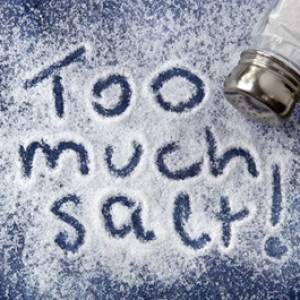 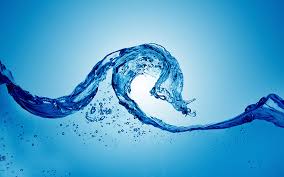 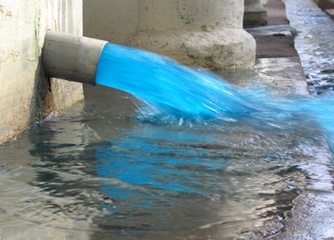 High level in dyeing
Incredible volume in wash-off
Up to 10 separate rinsings
High energy consumption
50% total cost dyeing procedure
Soil too alkaline to support crops
Kills aquatic life
Fresh watercourses turned saline downstream from dyehouses
Difficult to remove from effluent
10-40% dyestuff hydrolysed
Goes down drain
Aesthetically unpleasant
Blocks sunlight
Kills aquatic life
Clean effluent
High cost
Wash-off of reactivedyeings on cotton
Dye transfer inhibiting (DTI) polymers (used in laundry detergents) were employed to remove unfixed dyes
Much more efficient, economical and sustainable process developed
Significantly reduces operation time, water consumption and energy consumption
poly(vinylpyridine-N-oxide) polymers were the most effective
poly(vinylpyridine betaine) polymers also highly efficient
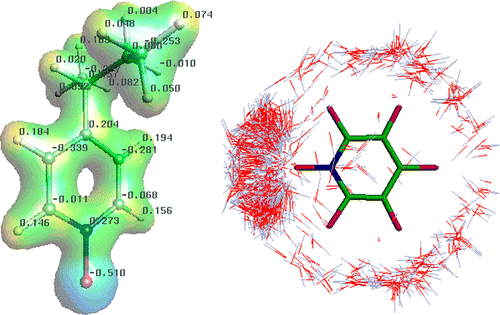 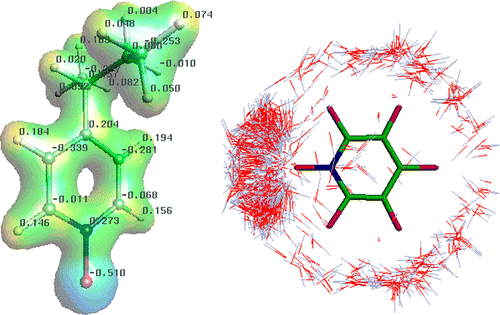 Amin MN, Blackburn RS, ACS Sus. Chem. Eng. 2015, 3, 725.
Bigger problems with cotton
NATURAL doesn’t necessarily mean sustainable
Cotton production >25 million tpa
High levels of pesticides (25% world total)
High levels of insecticides (11% world total) 
Very high irrigation levels
1 kg of cotton fibre requires 20,000-40,000 L
Water average person consumes in a lifetime
Only grows in certain climates
Deforestation to grow cotton
High area of land for mass of useable fibre
Sustainable cotton?
Organic cotton
Widely promoted as the answer tocotton’s problems
Global production (in over 20 countries, mainly India)only 1.1% of world cotton production
No genetically modified seed permitted
No herbicides or pesticides
Ethical labour employment standards
Requires approximately 1.4x area of land to produce same mass of fibre
Still has very high water consumption 
Not a viable alternative on a global scale to completely replace non-organic cotton
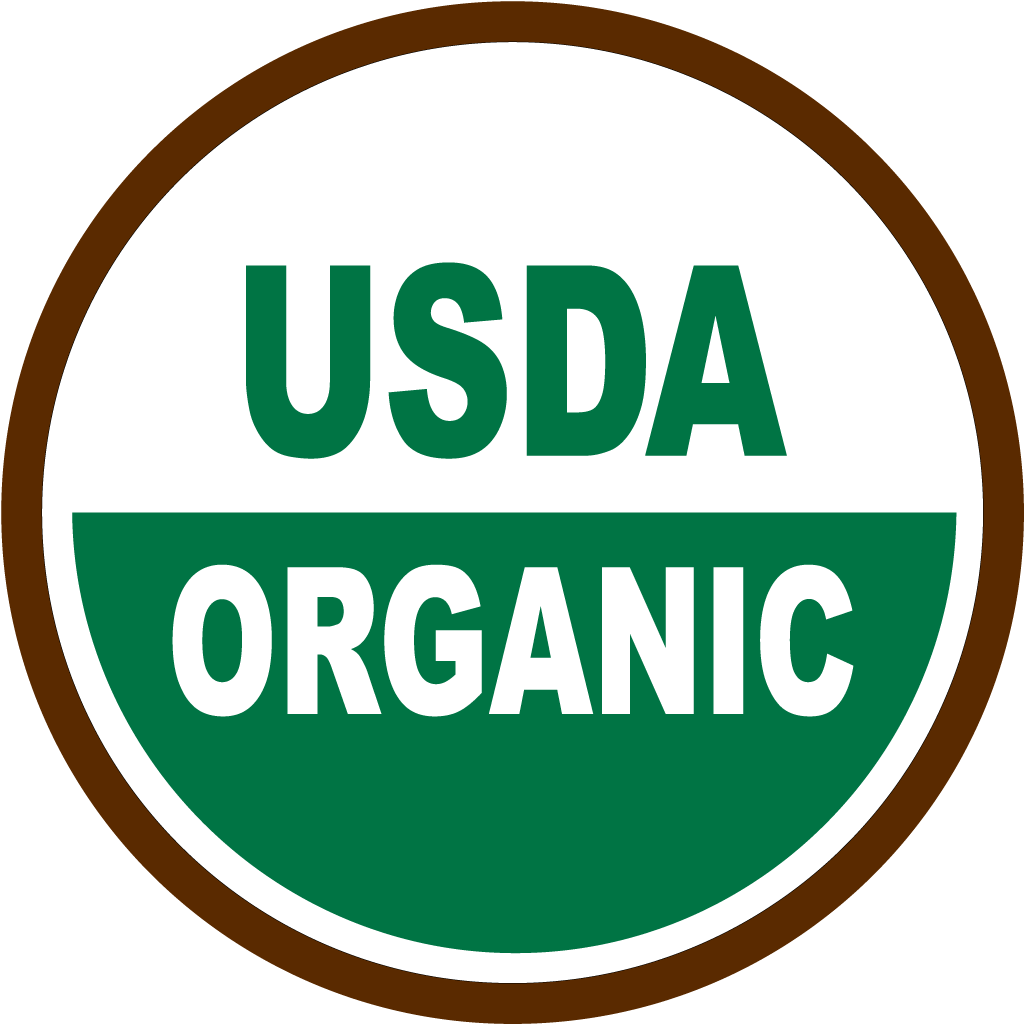 Sustainable cotton?
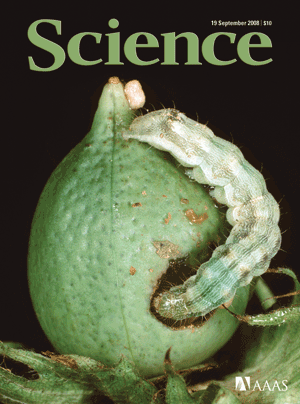 Better cotton
GM pest-resistant strain referred to as ‘Bt cotton’
Naturally occurring protein (used by organicgardeners) – kills bollworm pests (moth larva)
Reduces pesticide sprays from 5 sprays to 0
Poisoning of workers virtually eliminated
More productive, particularly in India
Bt cotton is regarded as less ‘natural’
Cannot be classed as ‘organic’
Better Cotton Initiative (BCI) set up to foster improvements in the sustainability of cottonproduction methods
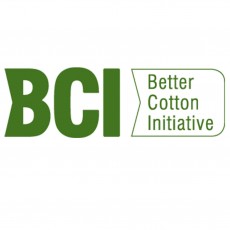 Sustainable Cellulosic Fibres
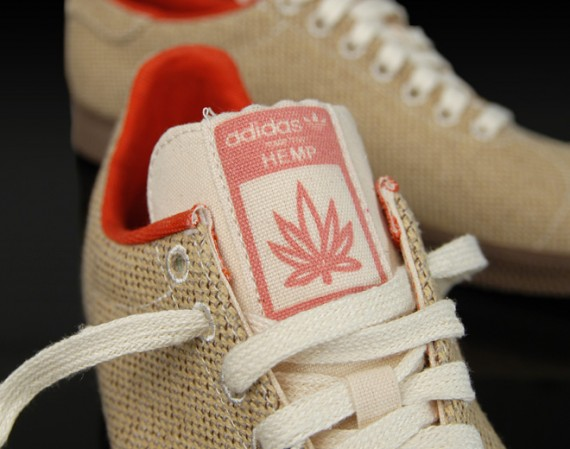 Bast Fibres
From stem of plants(flax, hemp, jute, ramie, nettle, kenaf, abaca)
Plants with opportunities for performance fibres (e.g. Himalayan nettle)


Processing to separate ultimate fibres is of concern
Opportunities for innovation into alternative separation techniques(e.g. enzyme-assisted technologies)
Lanzilao G, Goswami P, Blackburn RS, Mater. Letts., 2016, in press.
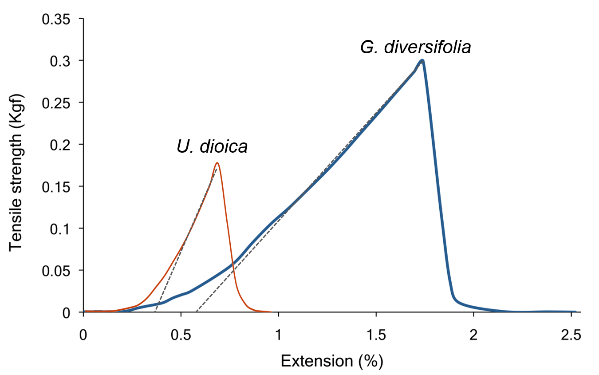 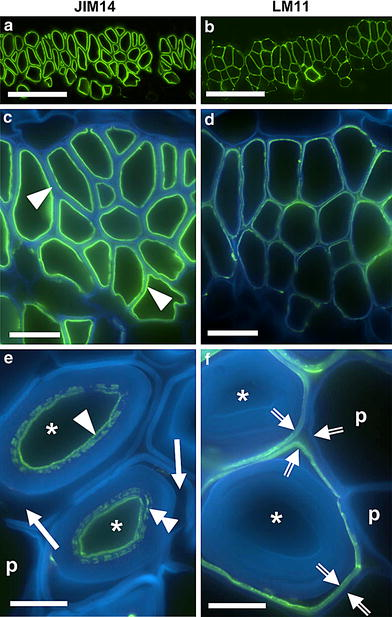 Blake AW, Marcus SE, Copeland JE, Blackburn RS, Knox JP, Planta, 2008, 228, 1.
TENCEL (lyocell) – most sustainable fibre production process
Regenerated cellulosics made from trees
Lenzing manufactures lyocell
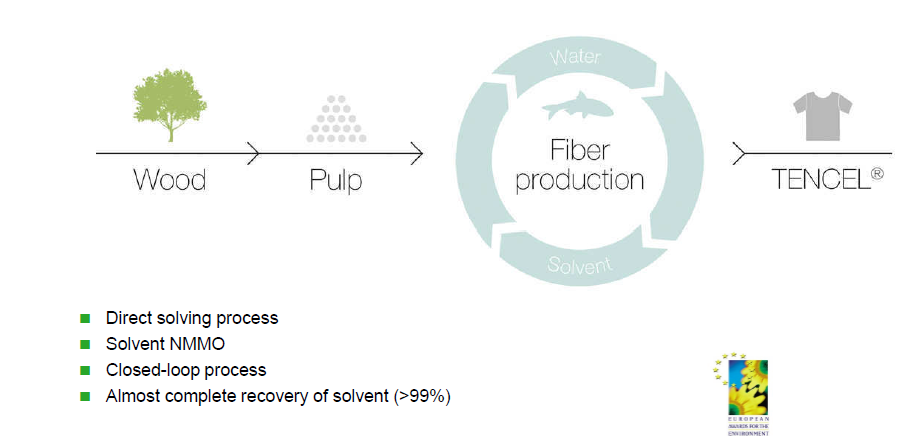 Fibre production
wood
pulp
Tencel®
Wood from certified forests
Direct dissolution process
N-methylmorpholine-N-oxide (NMMO)
Closed-loop process
>99% recovery of solvent
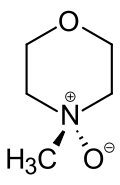 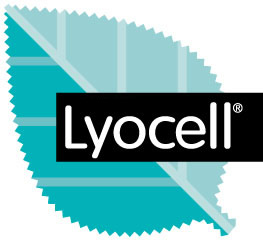 Green footprint: significantly more environmentally than cotton
More than 50% of Lenzing’s fuel consumption sourced from renewable resource
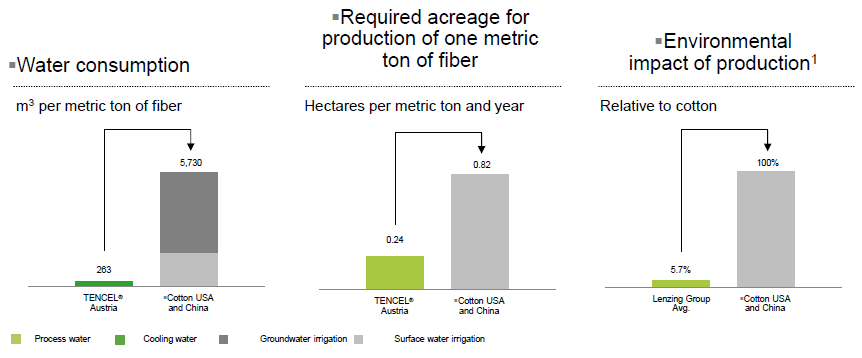 Sustainability challenges for the textiles industry
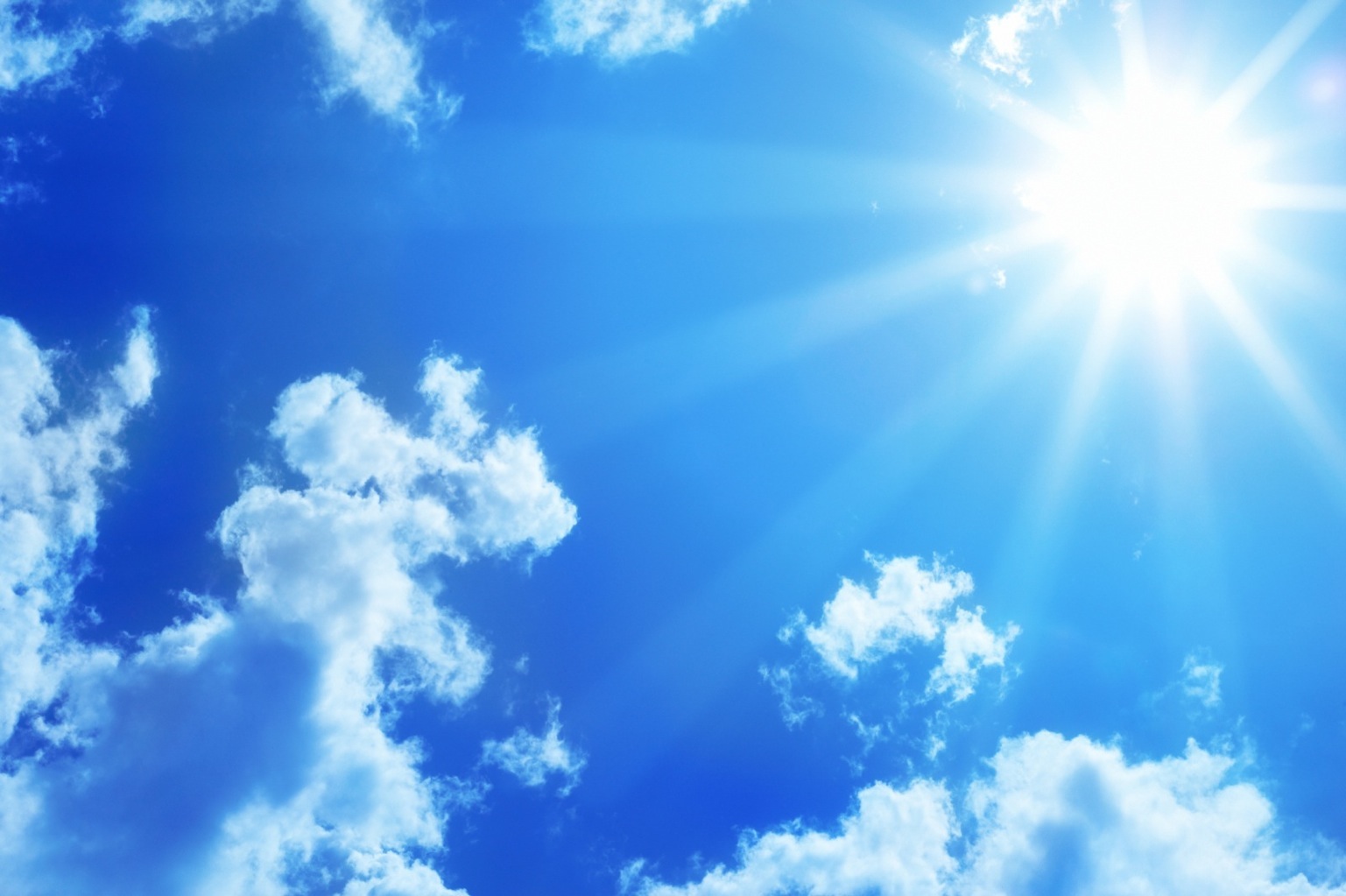 Sustainability issues in the textiles industry have often been tackled in industry by tinkering and incremental change

Step-change solutions are needed to bring about truly sustainable apparel and footwear products
Best way to mix colours?
Nano-level
Mixture of different dye molecules in dyebath to create desired shade
Micro-level
Mixture of different dyed fibres in yarn formation process to create desired shade
Does fibre coloration have to be through dyeing?
Dope-dyeing: incorporation of colorant into spinning process
Lyocell process makes this possible for cellulosics
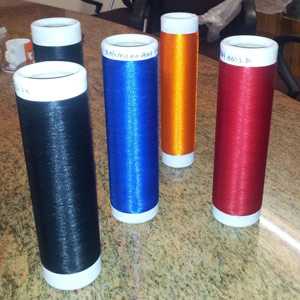 Mixing dyed pulp with undyed pulp
Fibre spinning and washing
Dissolution in NMMO
Cellulose pulp
Dyeing pulp
Dope-dyed lyocell fibres
DyeCat Process
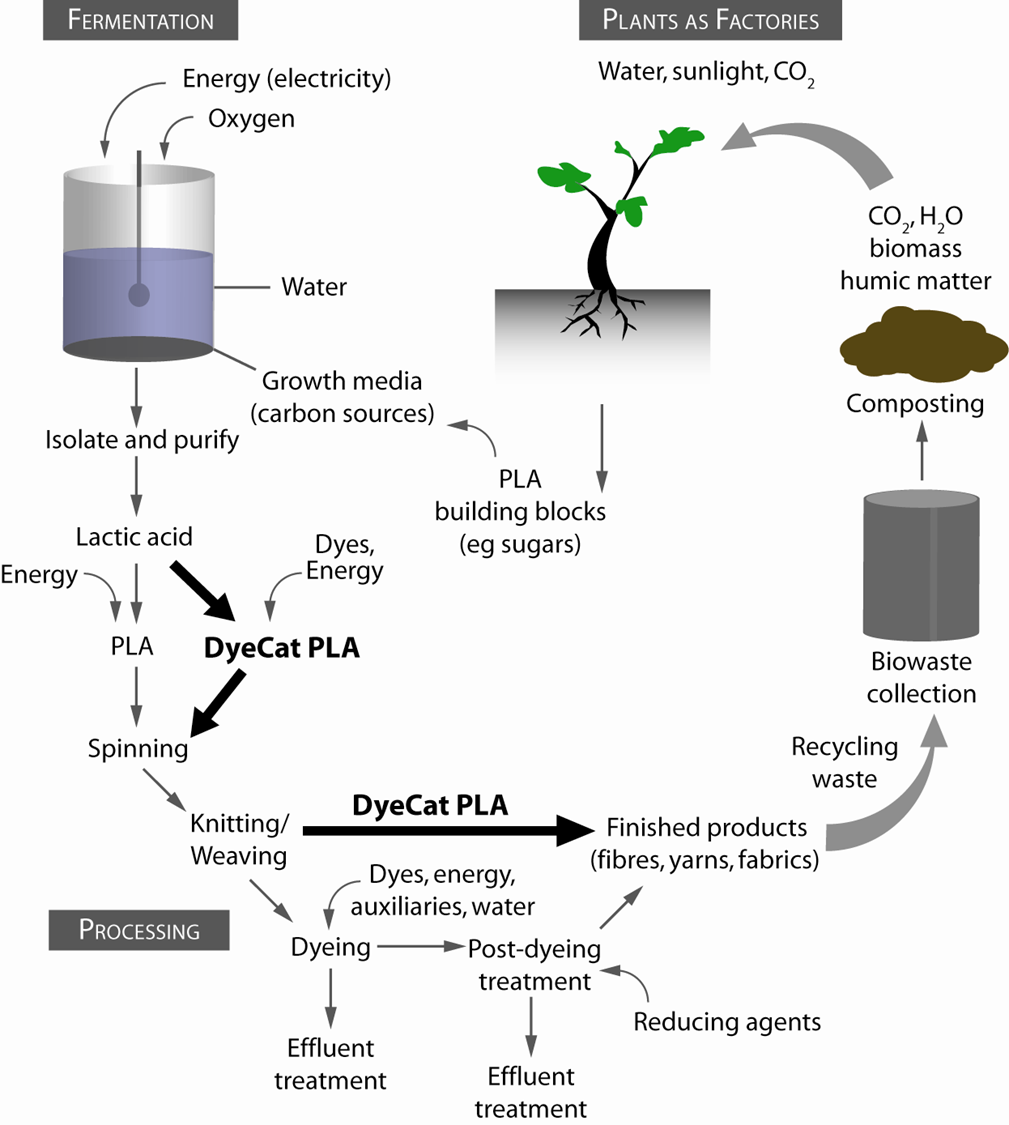 Catalytic process that allows colour to be integrated directly into polyesters
Eliminates need for conventional dyeing
Colour in fibre is generated at the same time the polymer is made
Colours ‘locked into’ fibre providing a technically superior product
No need for wasteful dyeing processes
DyeCat PLA fibre
Renewable
Technically superior
Saves chemicals and energy
DyeCat Process
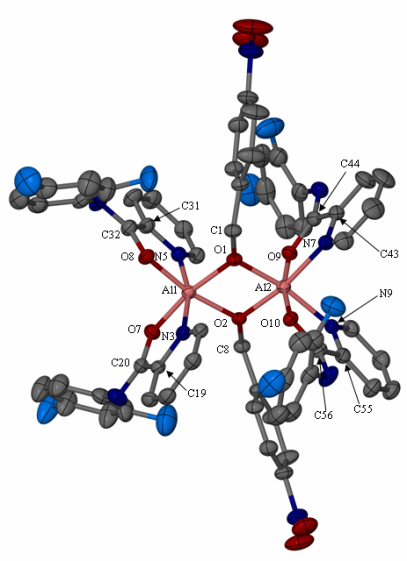 Coloration of polymer during synthesis
Demonstrated on PLA using coloured catalysts
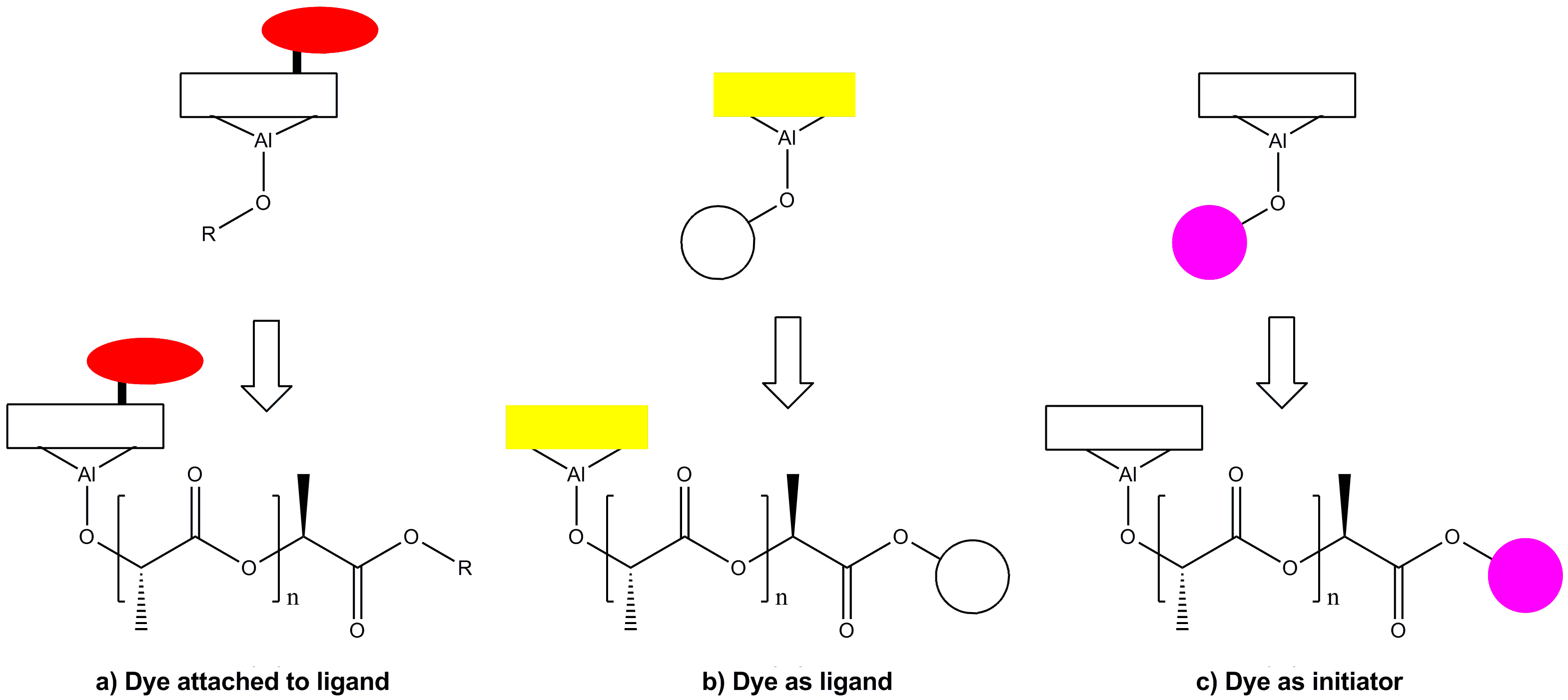 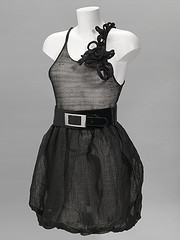 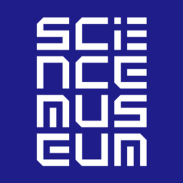 MacRae RO, Pask CM, Burdsall LK, Blackburn RS, Rayner CM, McGowan PC, Angew. Chem. Int. Ed. 2010, 50, 291.
Novel, sustainable and cost-effective textile dyeing using nanocellulosic fibres
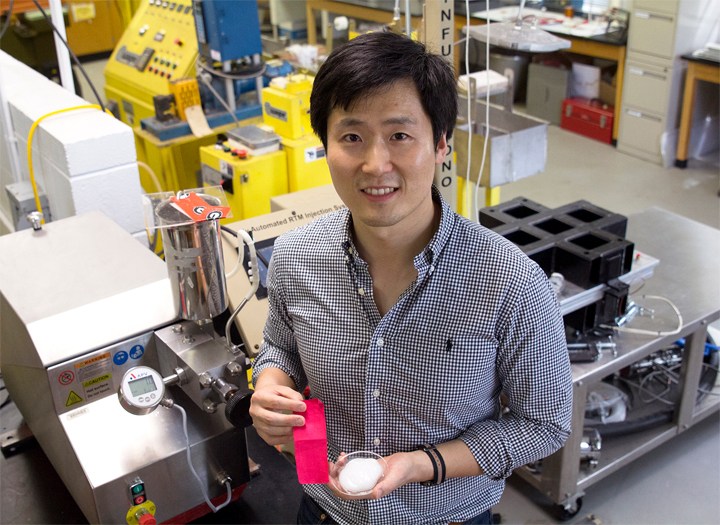 Dr. Yunsang Kim et al.,University of Georgia
Innovative dyeing processes using coloured nanocellulose
Winner of Green and Sustainable Chemistry Challenge
nano-sized cellulose fibrils (wood pulp) + dye
→ dyed nanocellulose dispersion
Apply dyed nanocellulose dispersion onto the textile material using low water process
Coloured nanocellulose permanently binds to textile surface
Greatly reduces energy and water needed
Fast Fashion
Consumption of new designs as closeas possible to the point of creation
Fast, low price and disposable
Business model: reducing time cyclesfrom production to consumption
"Supermarket" market
Environmental Impact
US imports >1 billion garments annuallyfrom China alone
Dramatic increase in environmental damagecaused by the textile industry
Safety compromised in evermore cost-cutting supply chain
Human disasters (e.g. Rana Plaza)
An enormous change is needed in the minds and attitudes of retailers and consumers
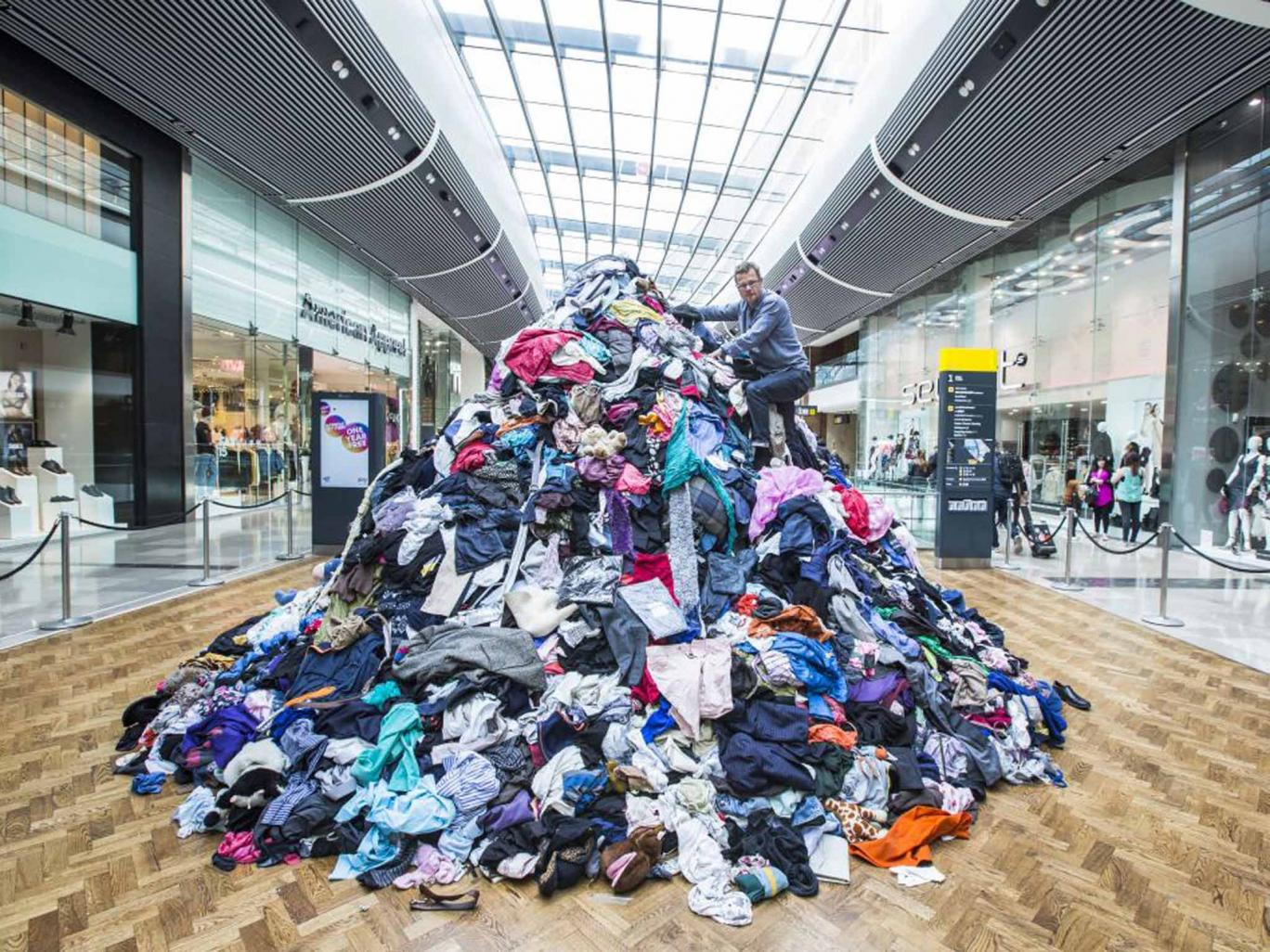 7m tonnes clothing thrown away in UK every 10 minutes
Sustainable Urban Living – Textiles
Greater use of sustainable raw materials
Lower energy & water consumption and pollution generation in production
Lower impact in use
Water, energy, chemicals in cleaning/laundering
Design for easy disassembly/disposal/ recycling
DESIGN FOR REDUCED CONSUMPTION AND LONGER LIFE
‘Disposable’ products unsustainable
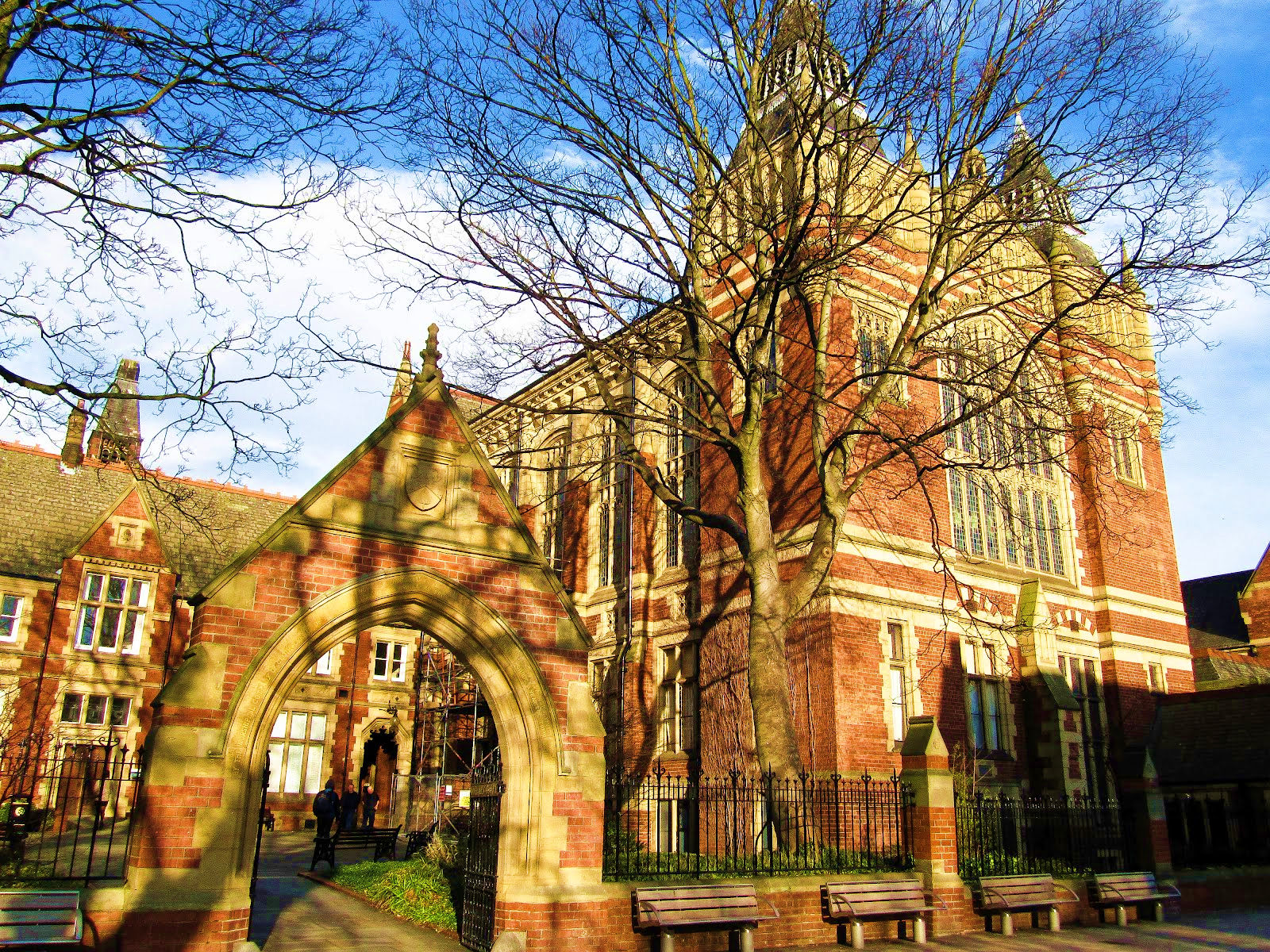 Centre for Technical Textiles
SUSTAINABLE MATERIALS RESEARCH GROUP
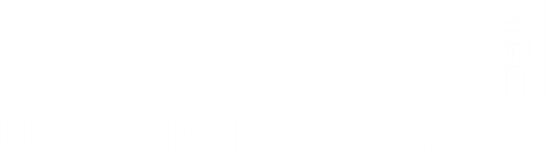 Thank you
Dr. Richard S. Blackburnr.s.blackburn@leeds.ac.uk     @RichardBlackb18
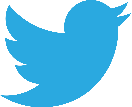